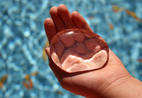 Тема уроку:Роль води як розчинника. Будова молекули води, поняття про водневий зв'язок.Розчинність речовин у різних розчинах.
З досвіду роботи Дулій В.О., вчителя біології та хімії  КЗ ,,Розсошенська гімназія Щербанівської сільської ради Полтавського району”
ЗНАТИ:                                ВМІТИ:
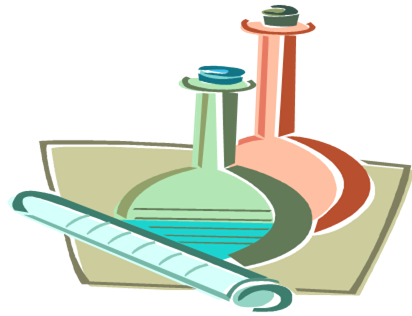 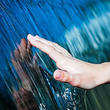 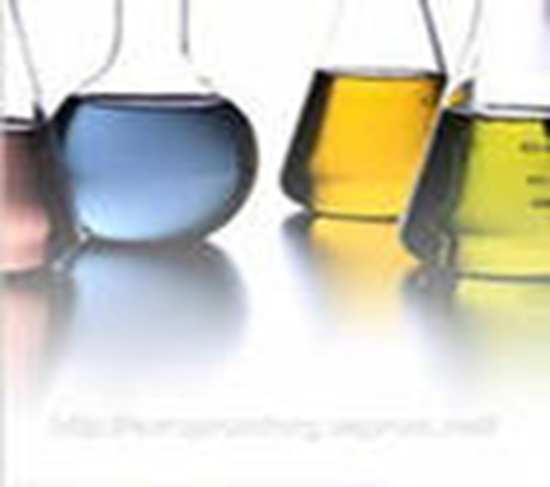 Вона є хімічно-активною речовиною і універсальним розчинником?
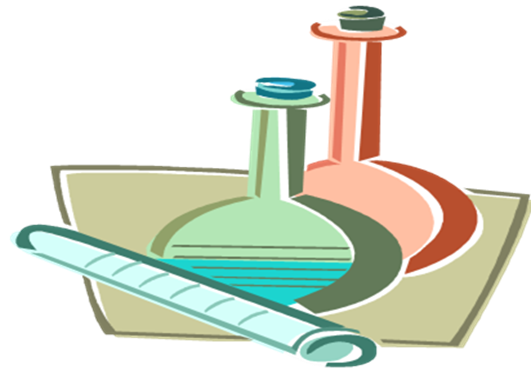 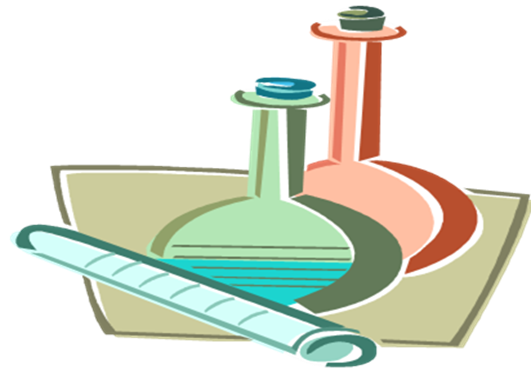 ЗАВДАННЯ 1                                       ОПОРНИЙ КОНСПЕКТ 
Хімічна формула  -                                                       
Мr (Н2О) -                                                                       

Вид зв’язку у молекулі води -                                    

Форма молекули води -                                              

Зв’язок між молекулами води -                                  

Фізичні властивості:                                        
агрегатний стан -                                                  

- колір -                                                                      
- смак -                                                                    
- запах  -                                                                   
- t кипіння  -                                                              
- t плавлення -                                                            
- густина -
(Вчитель записує ліву частину конспекту, діти відтворюють праву, для кращого розуміння, використовують при цьому матеріал підручника презентацію).
Хімічні властивості:
 
Н2О  +  Ме (І,ІІ)  →                                      

Н2О  +  Ме (до водню)   → 
                       
Н2О  +  МехОy      → 
                                    
Н2О  +  неМехОy  →
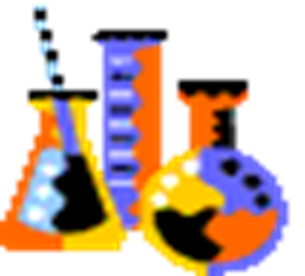 Дописати праву частину рівнянь реакцій
Вода одночасно існує у природі  у трьох агрегатних станах. Чому?
Які зв'язки має H2O?


У молекулі води є два полярні ковалентні зв'язки Н-О. 
 Вони утворені за рахунок перекривання двох одноелектронних р - хмар атома оксигену і одноелектронної S - хмари двох атомів гідрогену.
У молекулі води атом оксигену має чотири електронні пари. У молекулі є чотири полюси зарядів: два - позитивні і два - негативні. Позитивні заряди зосереджені у атомів гідрогену, так як оксиген електронегативніший за гідроген. За рахунок такого розподілу зарядів молекула води полярна – диполь
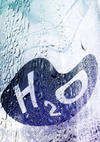 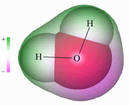 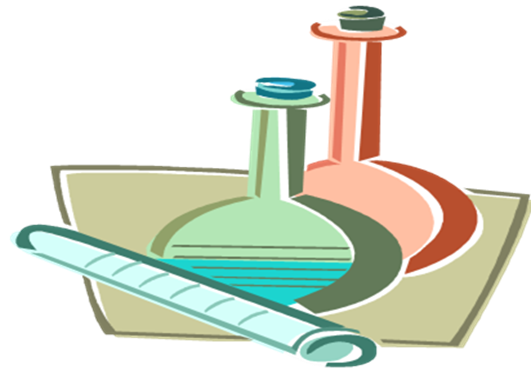 Н хх О хх Н →     Н  ххОхх  Н;
2 спільні         які        зміщуються
електронні                 до Оксигену
                        пари
СО (Н) = +1;      ЕН (О)  ›  ЕН (Н)
                       СО (О) =  -2;
Структурна формула  Н - О - Н;
Механізм утворення ковалентного полярного зв’язку
РОЗЧИНЕНА РЕЧОВИНА (наприклад, ЦУКОР)




Розчинник (ВОДА)
Компоненти РОЗЧИНУРастворитель (вода)
Розчин – це однорідна система змінного складу, що містить розчинювану речовину, розчинник та продукти їхньої взаємодії
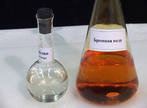 Що таке розчини?
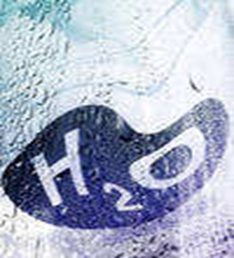 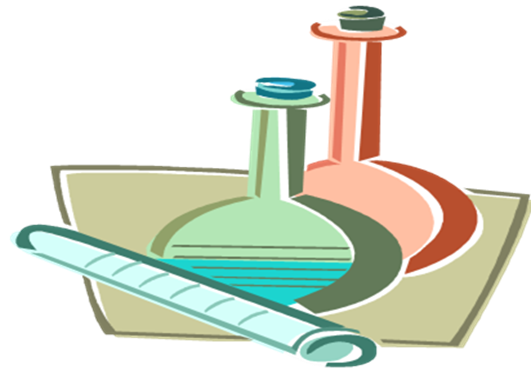 Завдання № 3       Практична робота 
Дано речовини: кухонна сіль, крейда, олія, чай, кава, дистильована вода. 
Приготувати розчини і визначити, як речовини розчиняються у воді;
Що у виготовленому розчині є розчиненою речовиною, а що – розчинником?
Провести класифікацію розчинів за розмірами розчинених частинок, використовуючи таблицю.
1. Перед виконанням досліду треба приготувати собі робоче місце, заслати стіл клейонкою. 
Пам’ятайте!
2. Ви працюєте зі скляним посудом. Перевірте, щоб він був цілим.
3. Обережно перемішуйте розчин.
4. Охайно використовуйте воду, не розливайте її.
5. Підтримуйте порядок на робочому місці.
6. Після закінчення роботи все прибрати й помити руки.
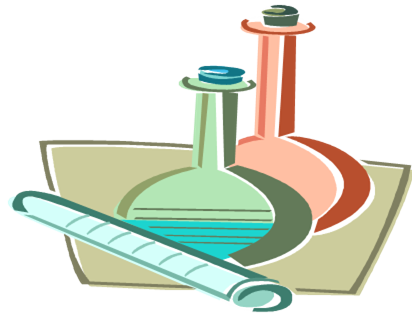 Інструктаж БЖД (в домашніх умовах)
Класифікація дисперсійних систем 
за розмірами розчинених частинок
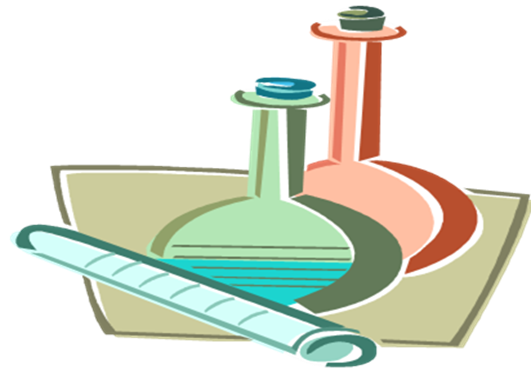 Заповнити таблицю
«Подібне розчиняється у подібному!»
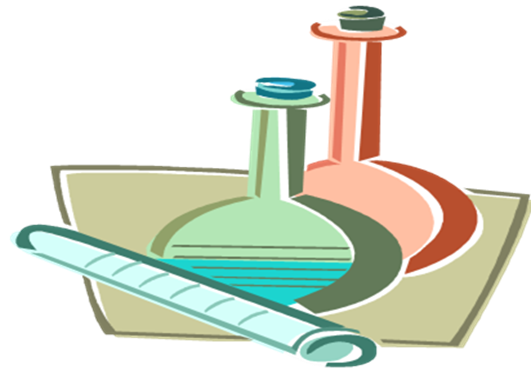 Записати таблицю
Узагальнення і систематизація знань.
Завдання №4
З перелічених нижче сумішей виберіть ті, які, на вашу думку, є розчинами:
А- крейда + вода;
Б- сіль + вода;
В- сплав золота і срібла;
Г- суміш азоту і кисню;
Д- пісок і вода.
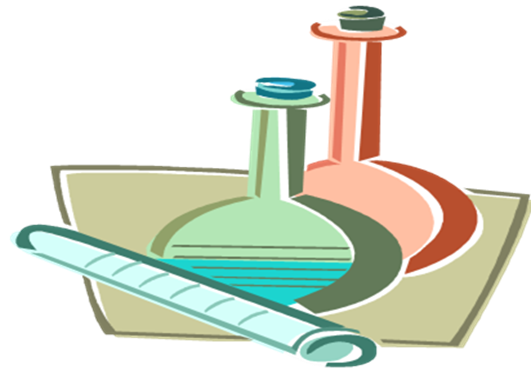 Домашнє завдання  Пізнавальна гра
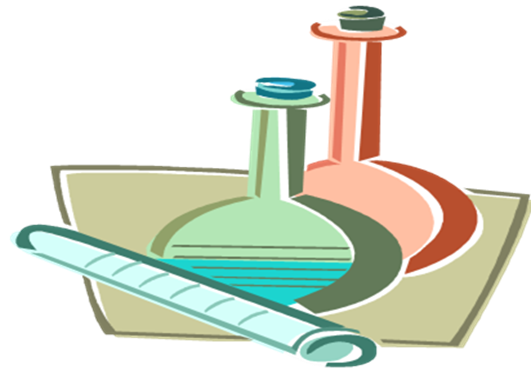